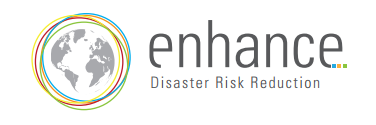 Improving the resilience of society
 to catastrophic natural hazards through 
Multi Sectoral Partnerships (MSPs)
Jeroen Aerts
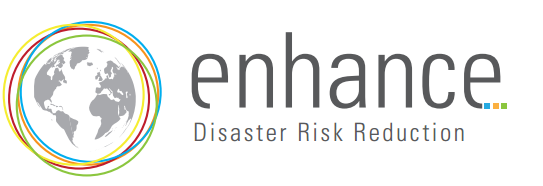 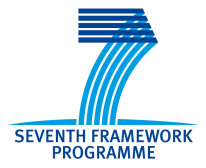 Hurricane Sandy, October 2012
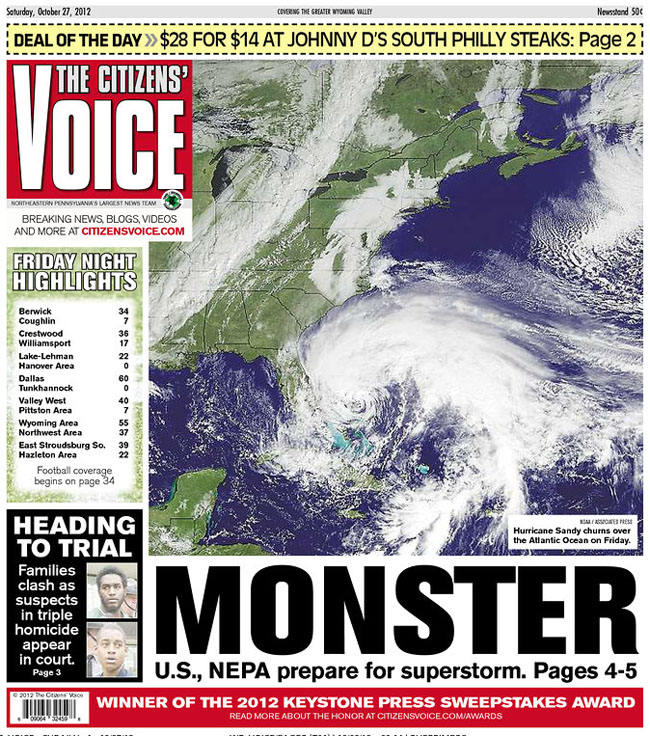 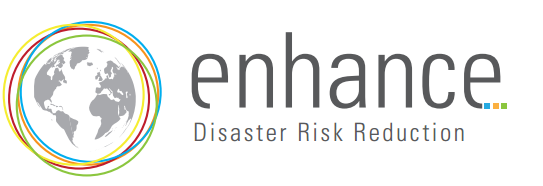 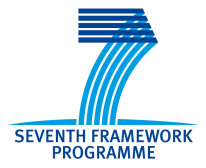 Hurricane Irene, August 2011
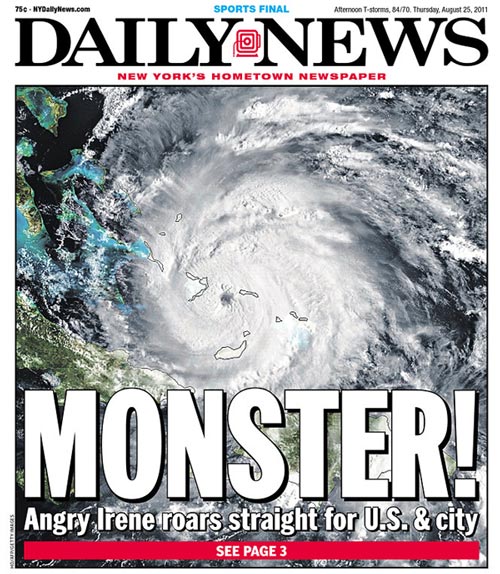 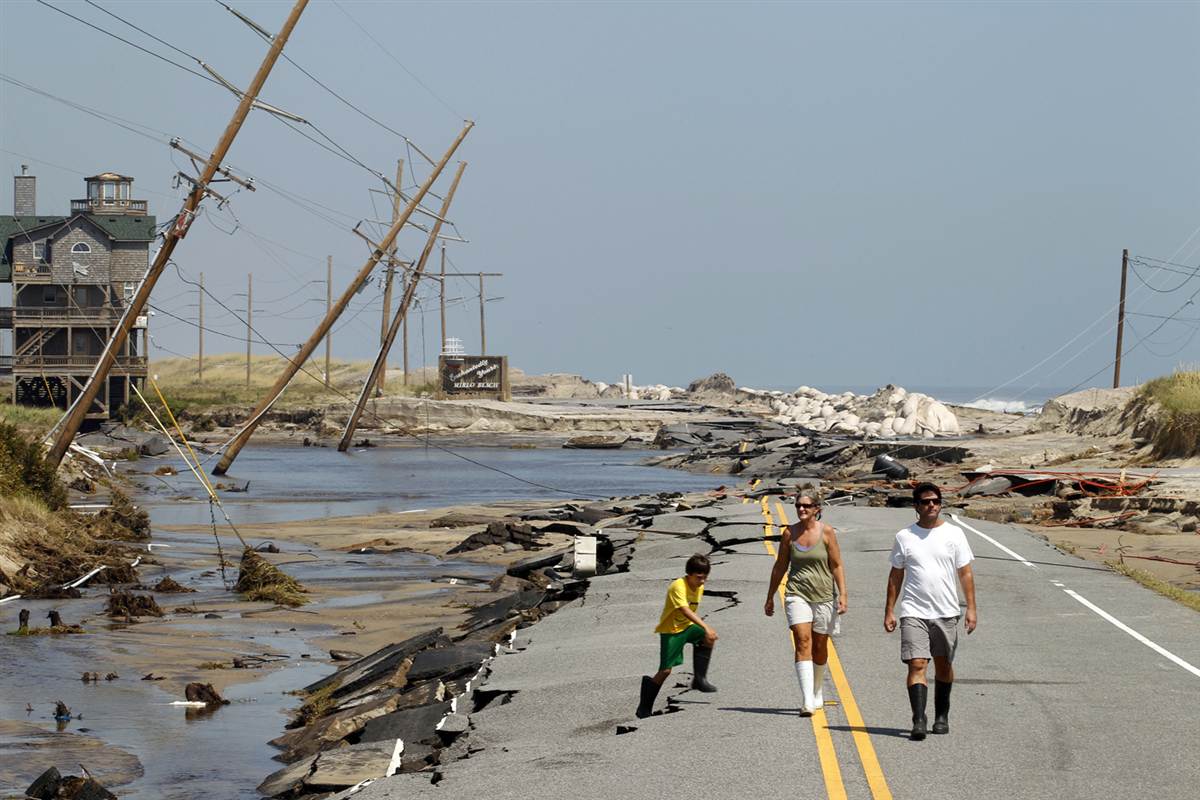 > U$ 50 Bn Damage

> 200 Deaths
4
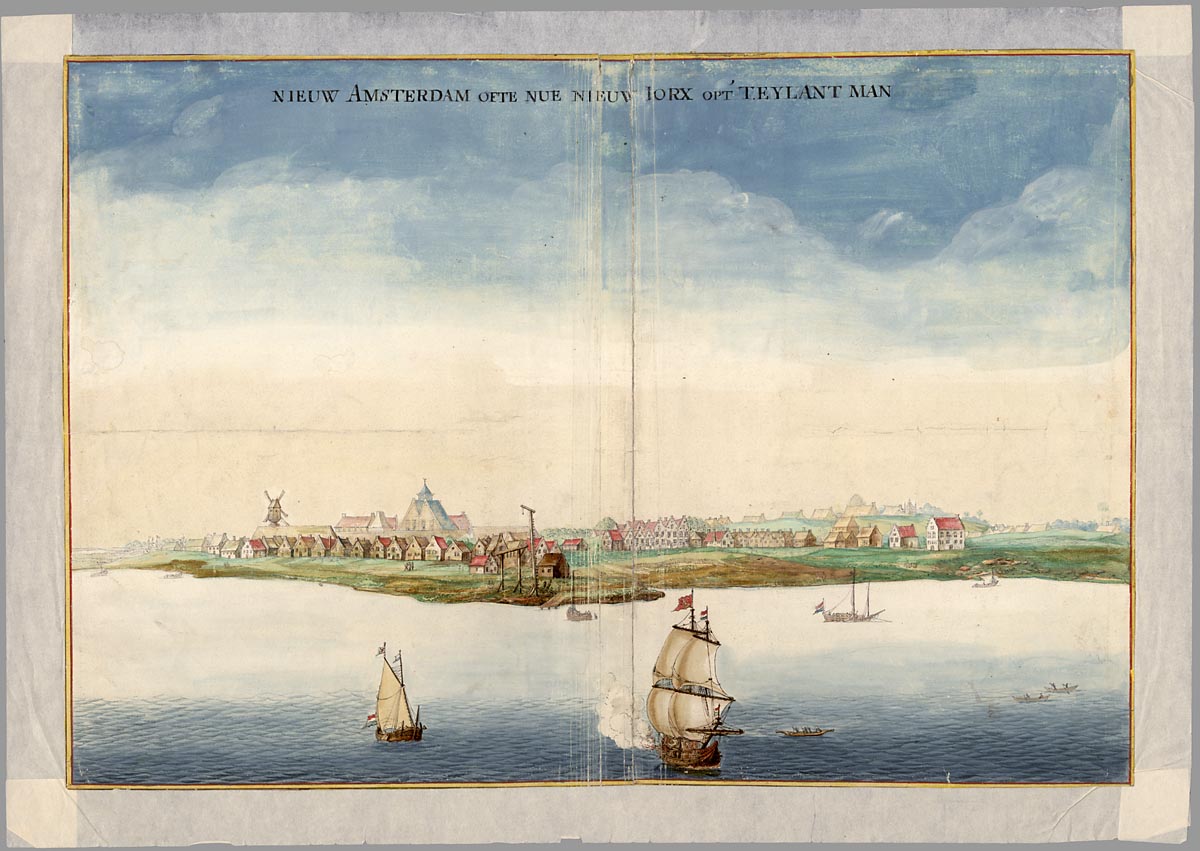 Manhattan (1664)
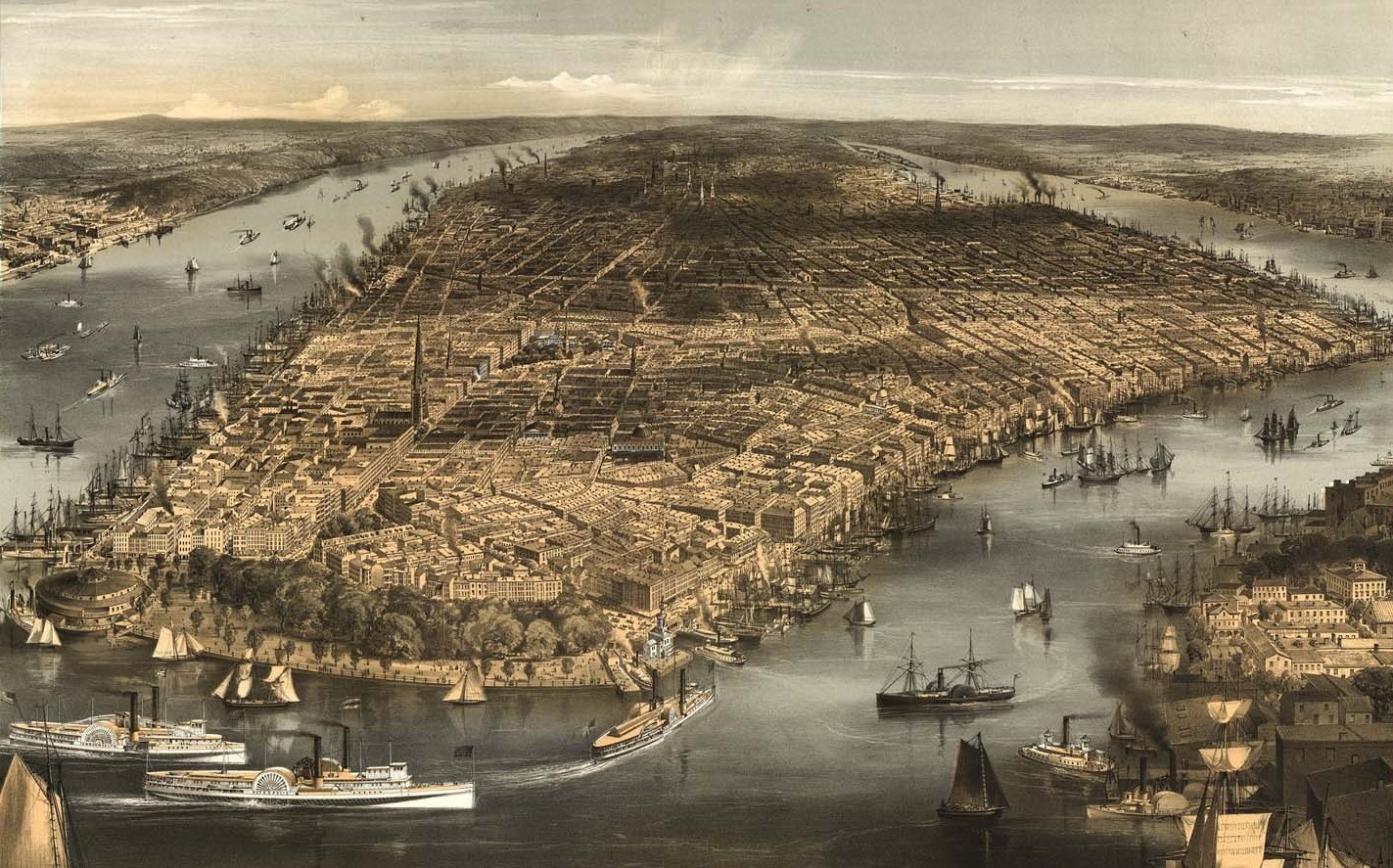 Manhattan (~1850)
6
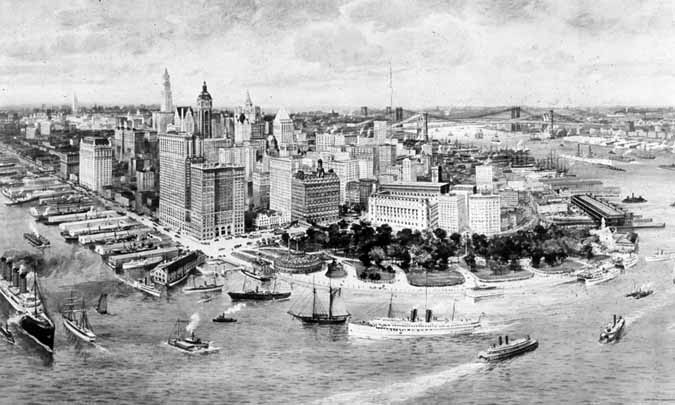 Manhattan (~1915)
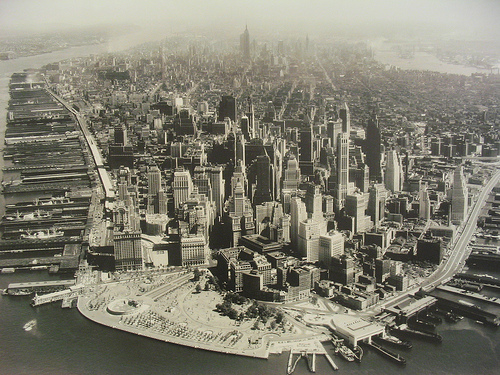 Manhattan (~1930)
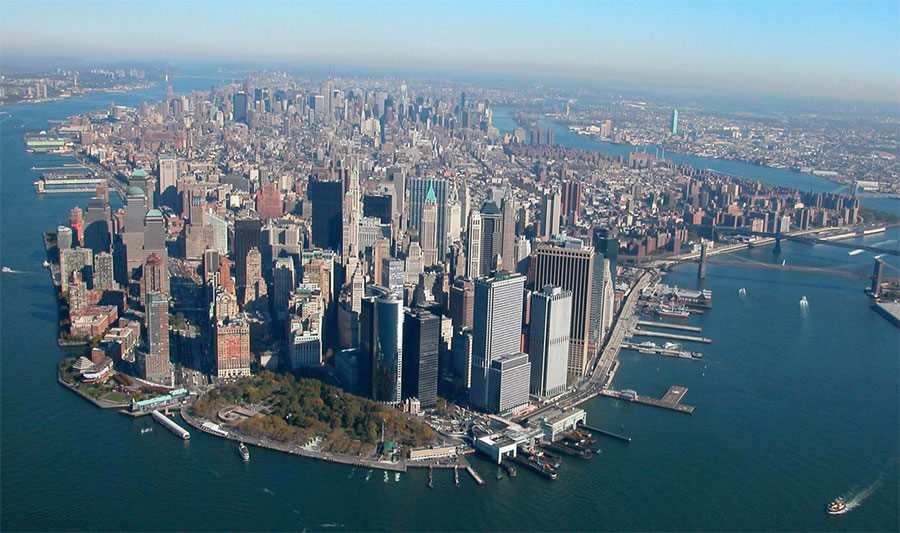 Manhattan (~2007)
9
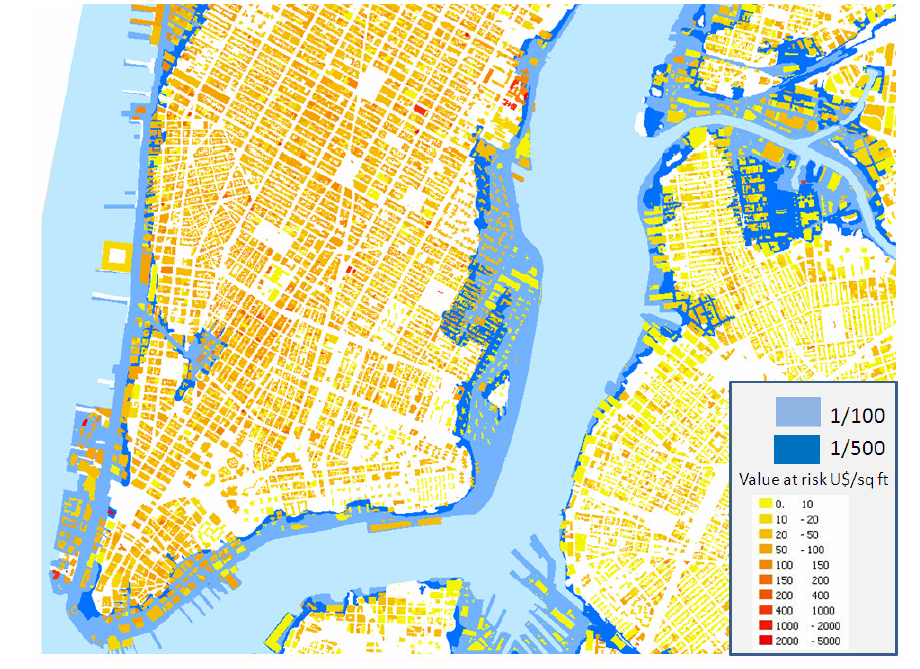 FEMA Floodzones (1/100 and 1/500)
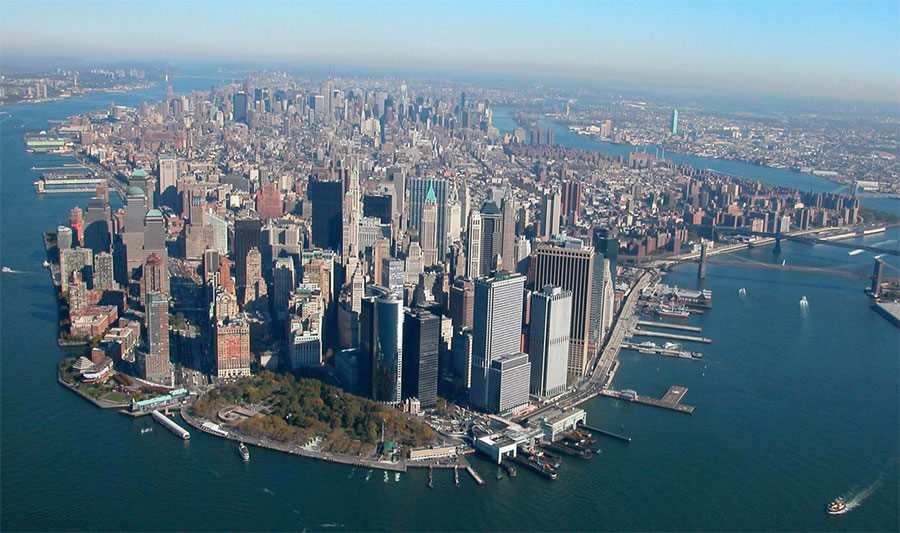 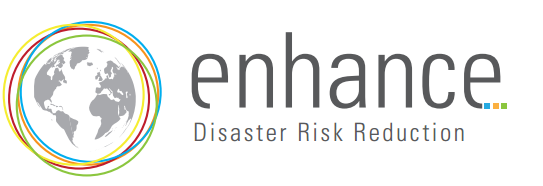 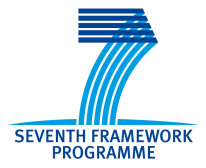 Multi Sectoral Partnerships, MSPs
Risk Governance
Public
Private
Probability
Risk from hazard
People
€
Vulnerability /
 exposure
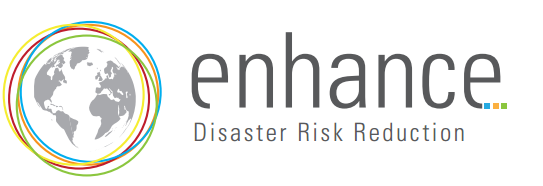 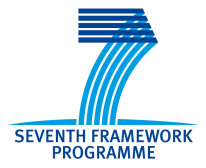 Multi Sectoral Partnerships, MSPs
Risk Governance
Public
Private
Probability
Risk from hazard
People
€
Vulnerability /
 exposure
NYC : 6 billion Euro -> Sandy: 50 bn Euro
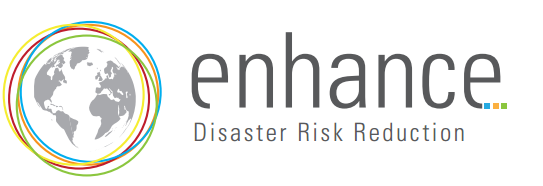 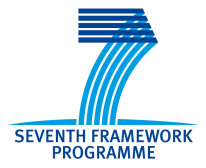 Multi Sectoral Partnerships, MSPs
Risk Governance
Public
Insitutions /
legislation
Private
Probability
Risk from hazard
Capacity /
knowlegde
People
€
Perception
Vulnerability /
 exposure
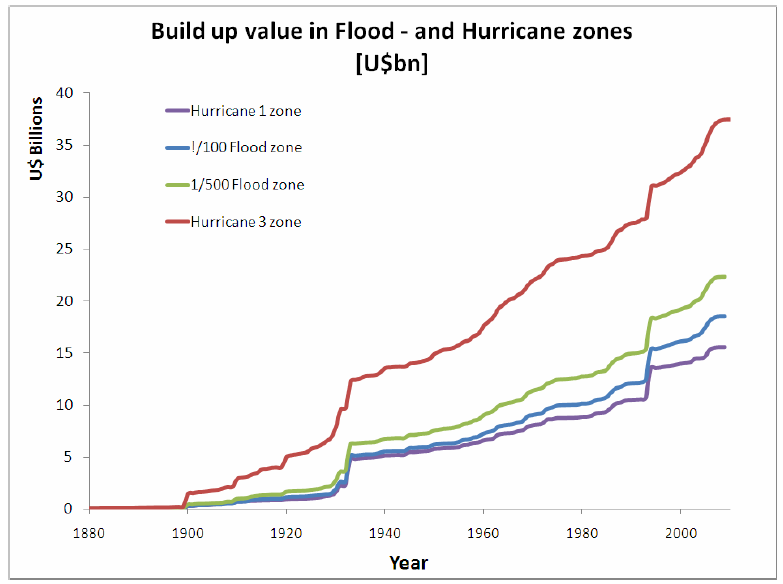 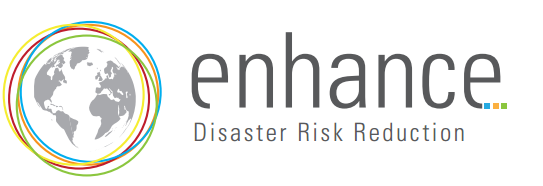 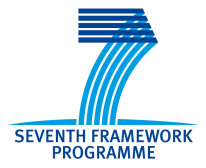 Multi Sectoral Partnerships, MSPs
Risk Governance
Public
Private
Risk Assessment
Risk from hazard
How to organize institutions, such they lower risk?
Risk from hazard
People
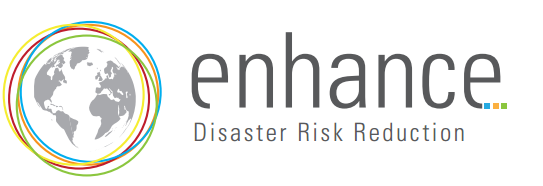 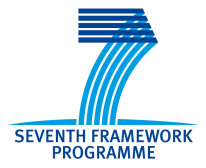 Multi Sectoral Partnerships, MSPs
Risk Governance
Public
Private
Risk from hazard
People
DRR measures
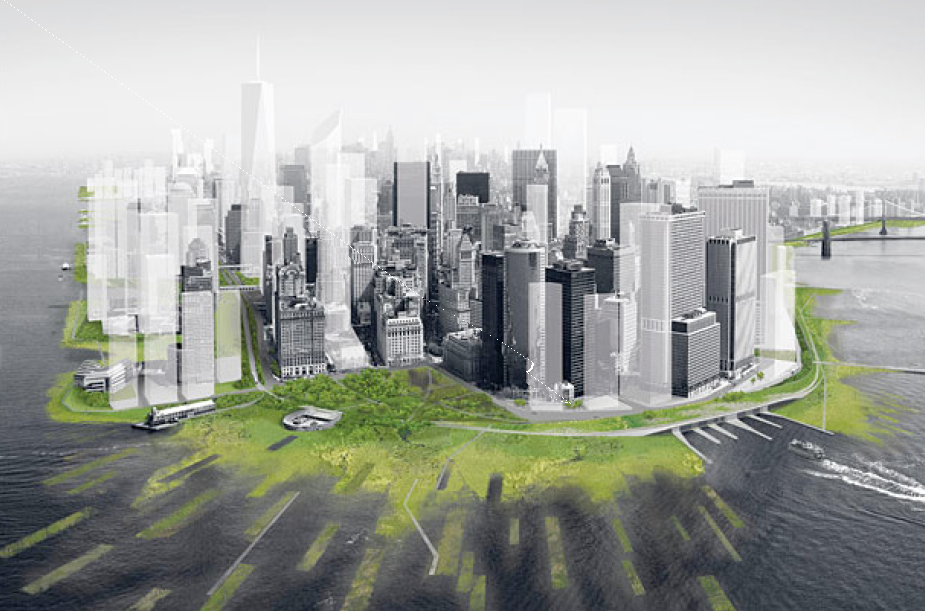 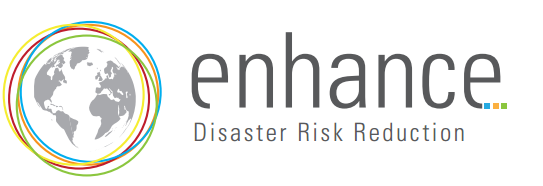 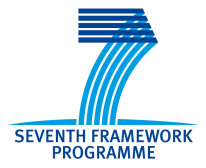 Multi Sectoral Partnerships, MSPs
Which MSPs are most effective in lowering risk?
Public
Private
Risk from hazard
People
DRR measures
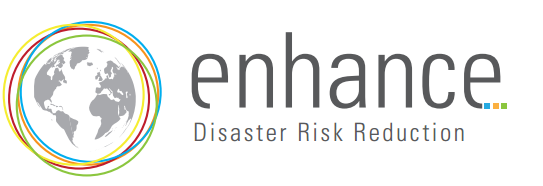 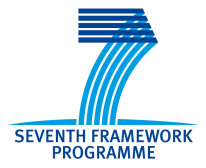 Core: 10 Case studies
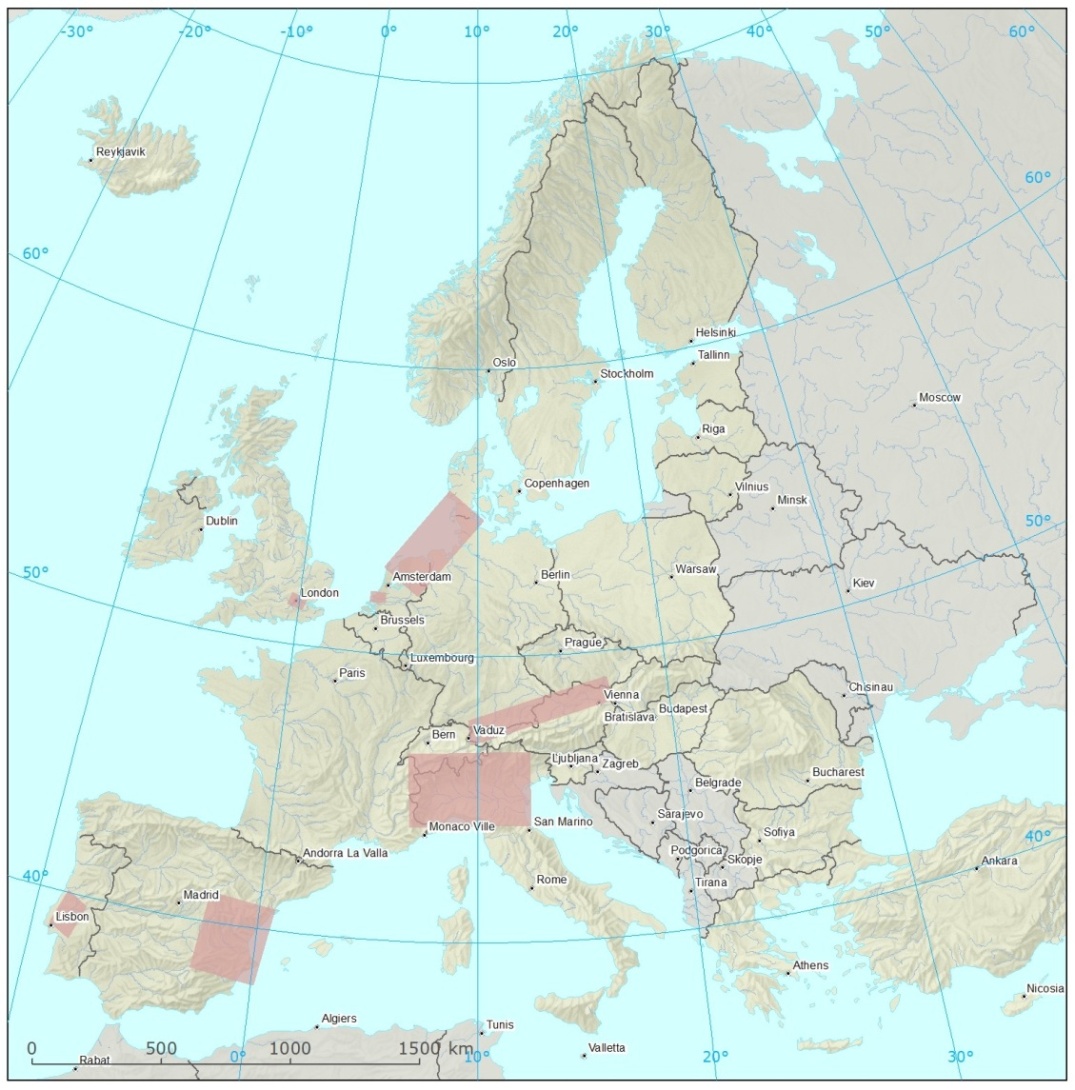 7 regional case studies

3 pan European case studies
DE+: Wadden Sea
UK: Greater London
AT+: Austrian railways
NL: Rotterdam Port
PT: Chamusca
IT: PO RBD
ES: Jucar RBD
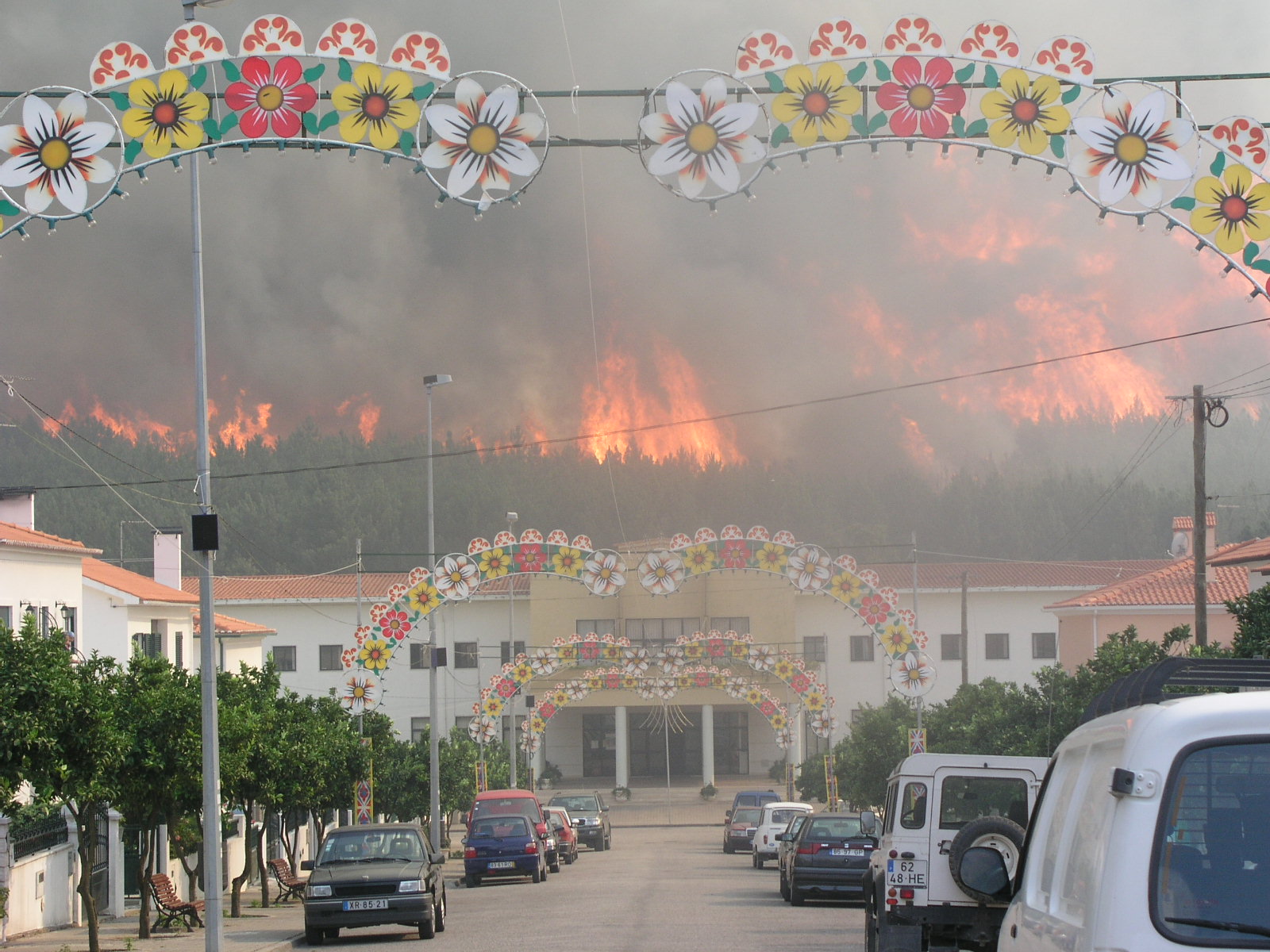 Forest Fires
Chamusca, Postugal: Forest Fires
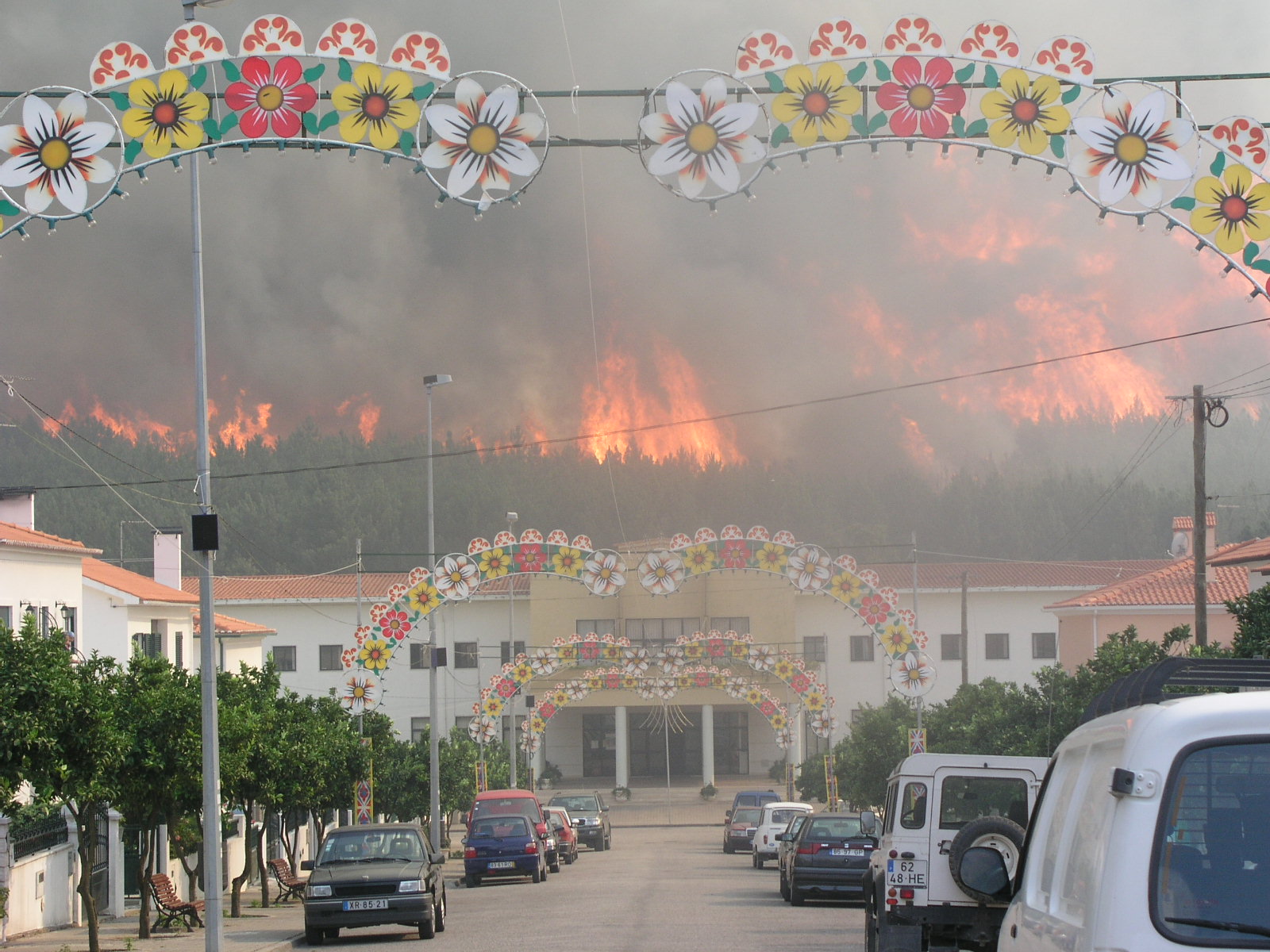 Forest Fires
Chamusca, Portugal: Forest Fires
Public
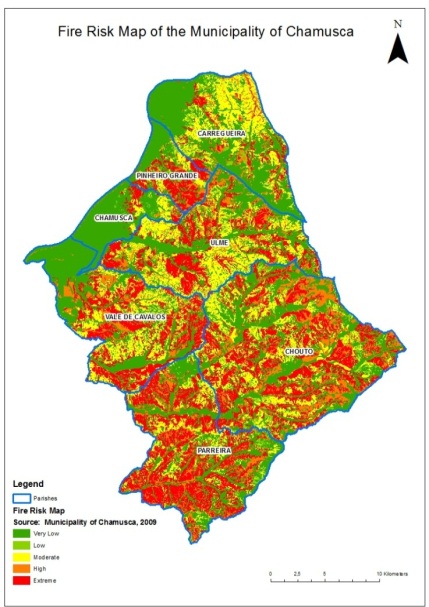 Building code
 
Restriction urbanization
Risk
People
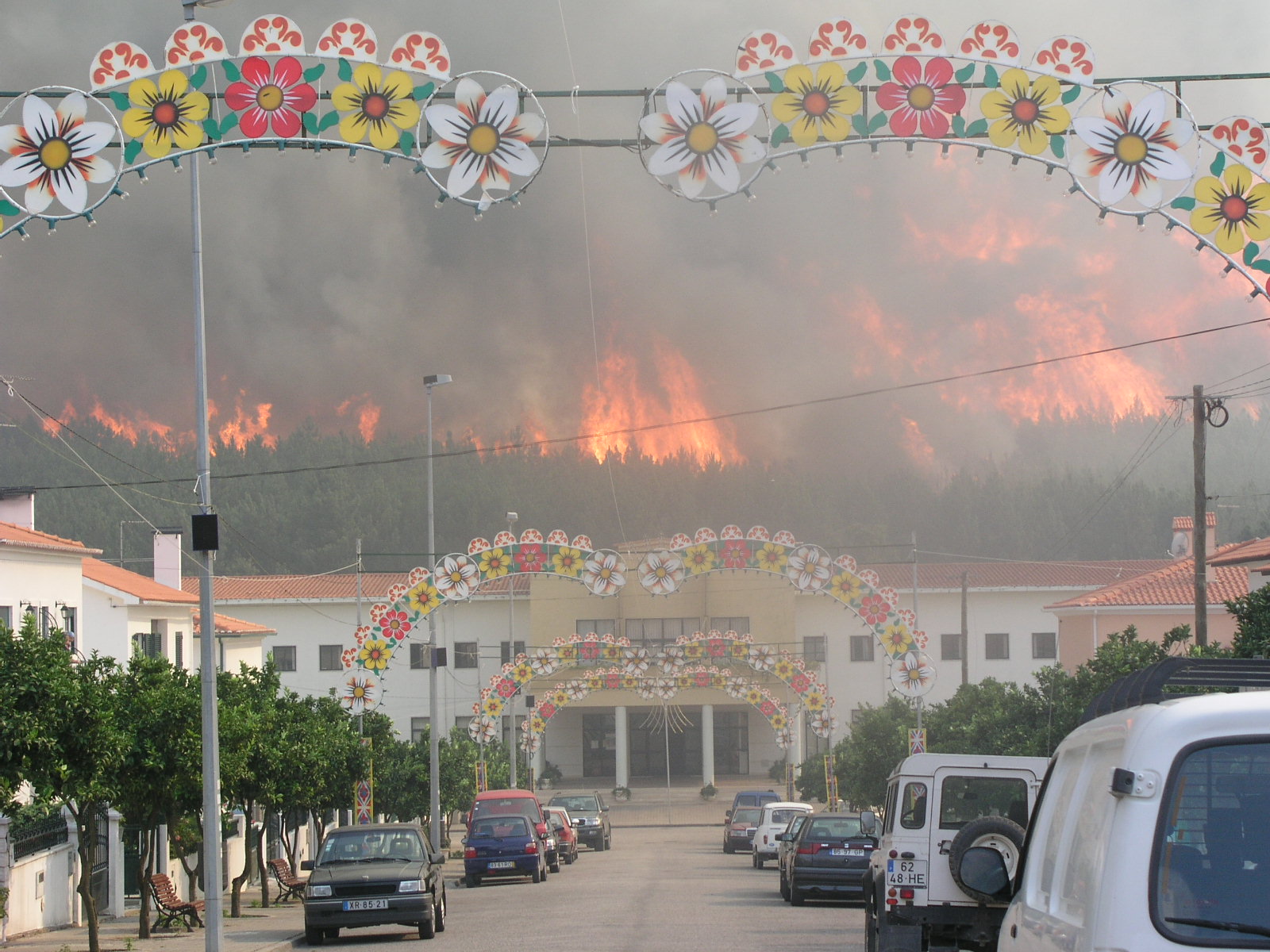 Forest Fires
Chamusca, Portugal: Forest Fires
Public
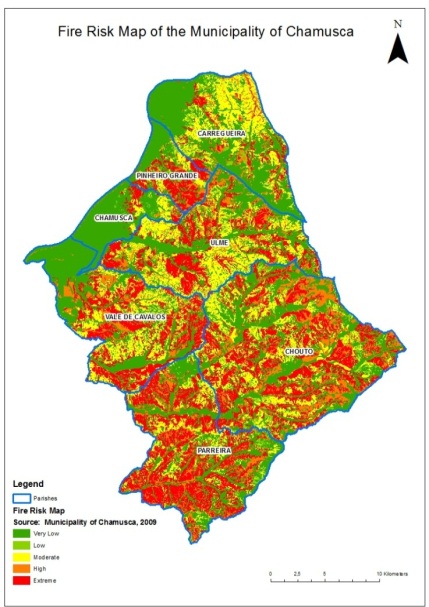 Building code
 
Restriction urbanization
Insurers
Risk
People
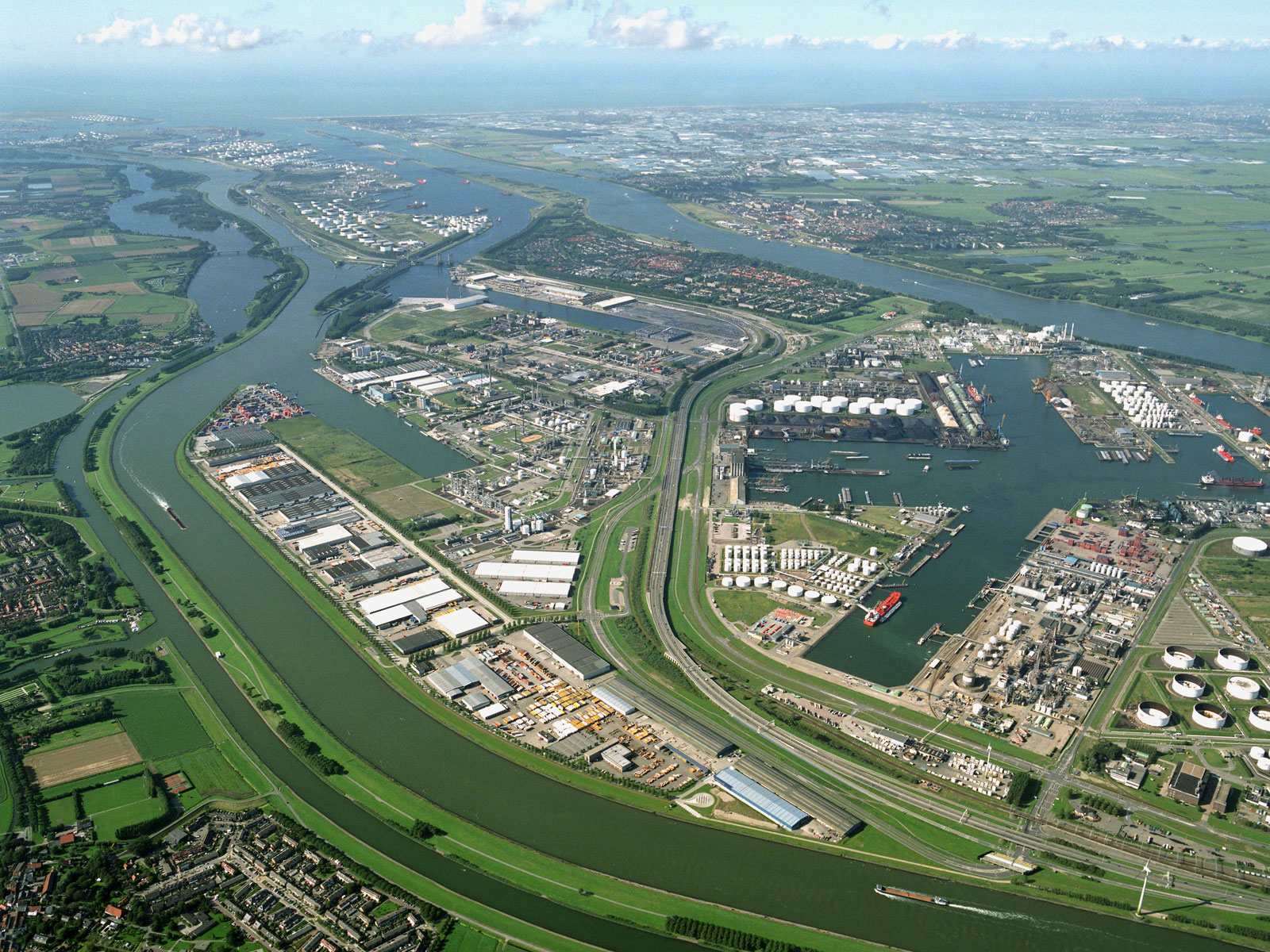 Port Cities & Flood risk
[Speaker Notes: Botllek – Chemical plants]
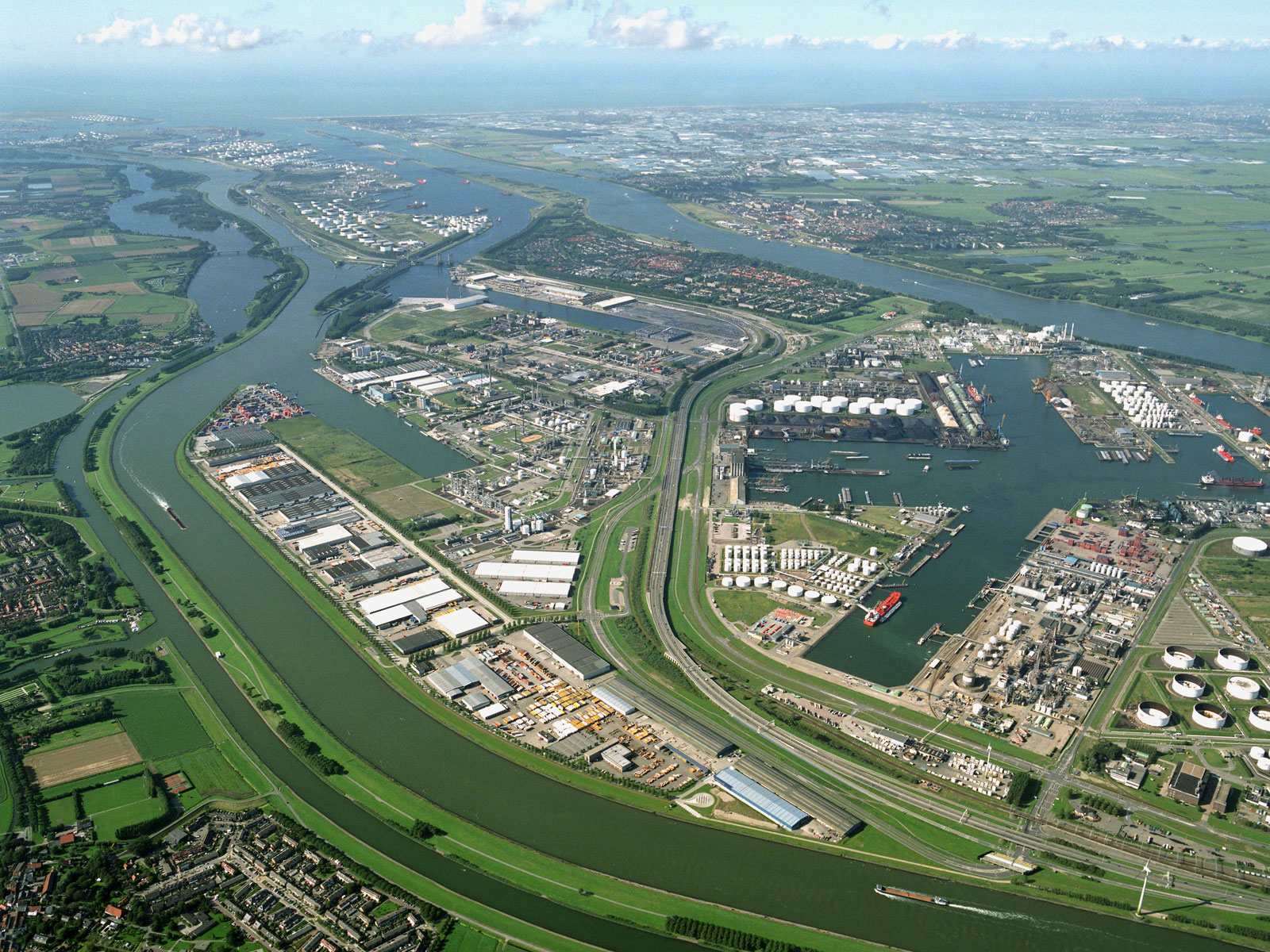 Port Cities & Flood risk
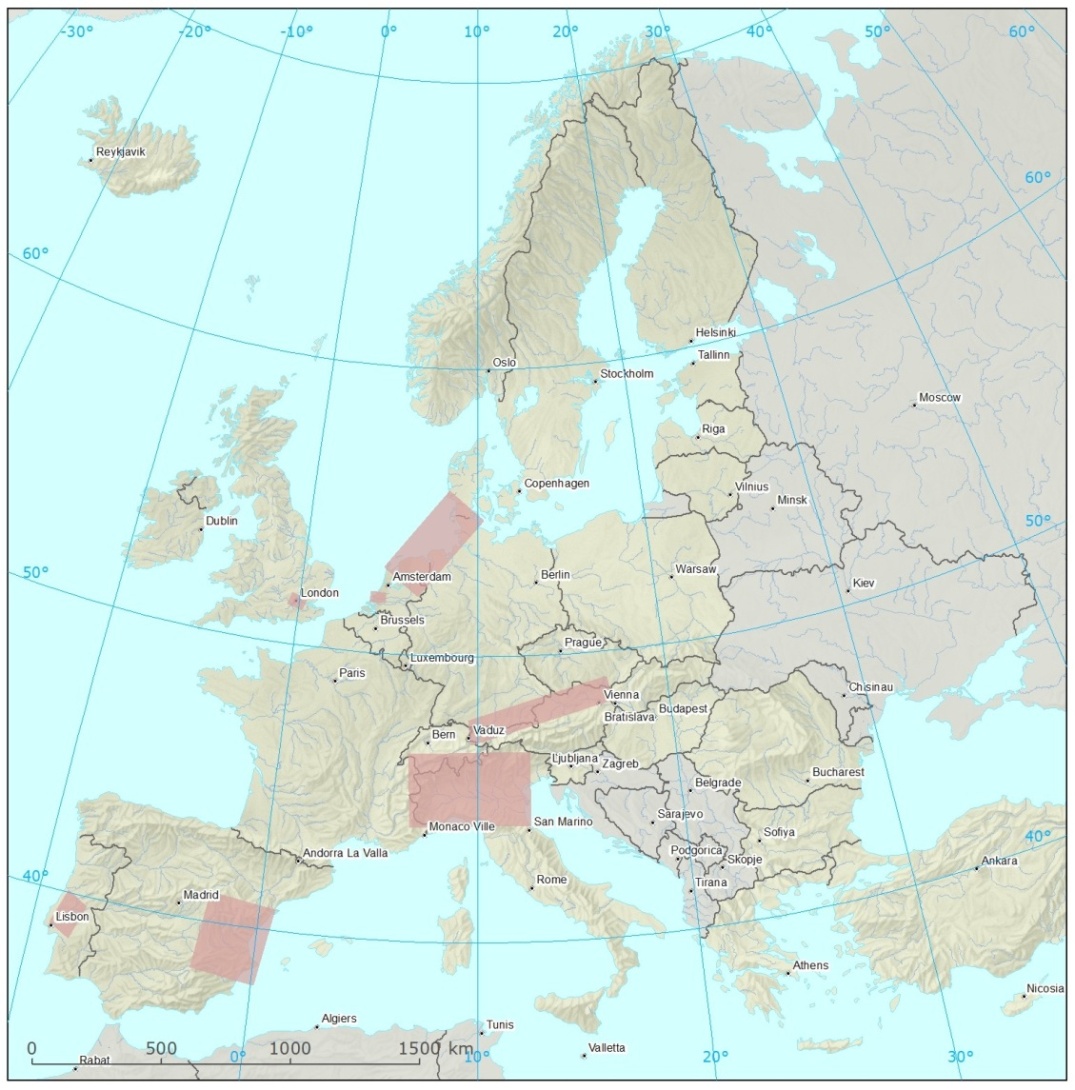 London: Insurance
Rotterdam: no Insurance
[Speaker Notes: Botllek – Chemical plants]
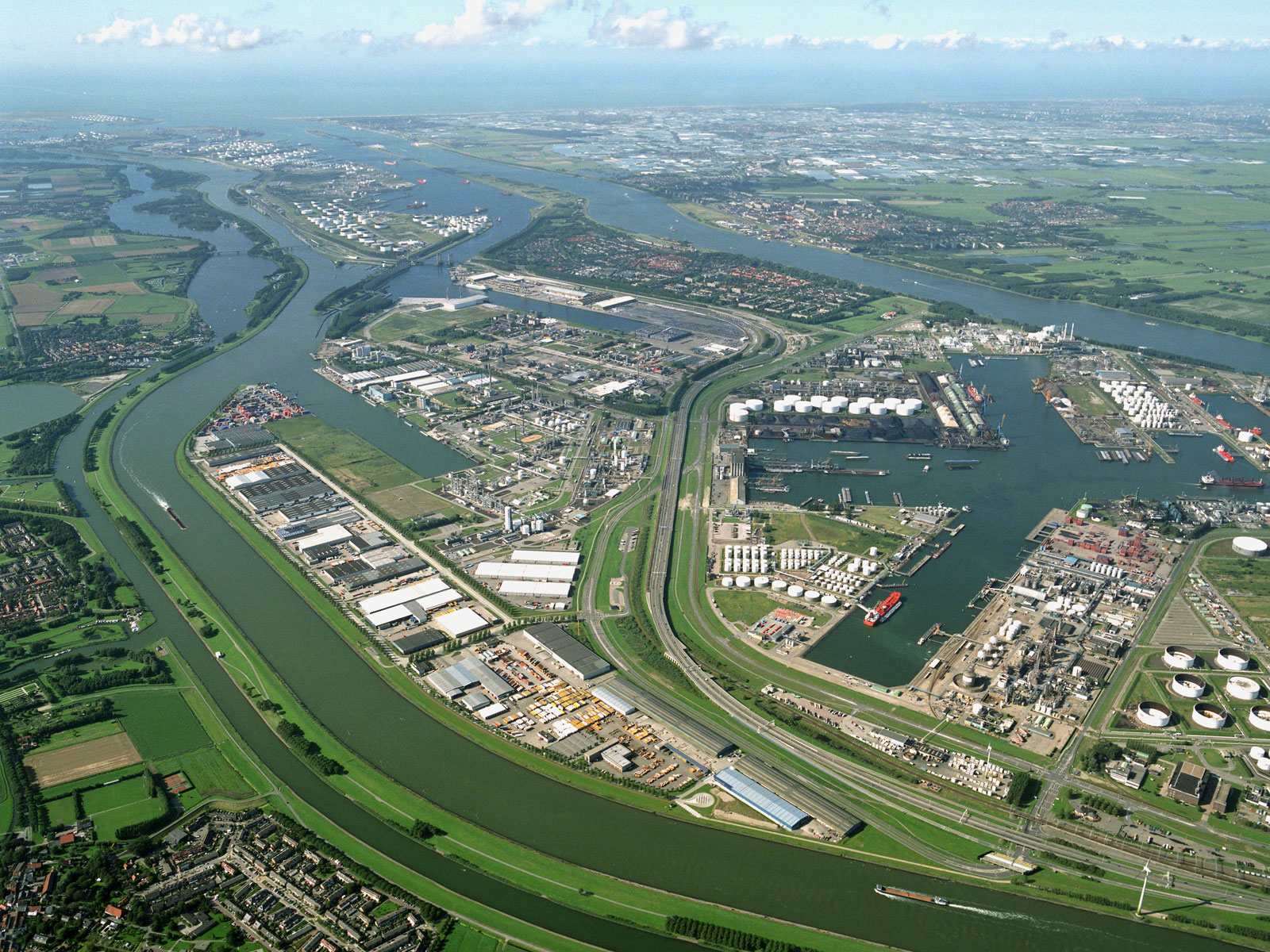 Port Cities & Flood risk
London: Flood Insurance
Rotterdam: no Insurance
Public
Public
Insurers
People
[Speaker Notes: Botllek – Chemical plants]
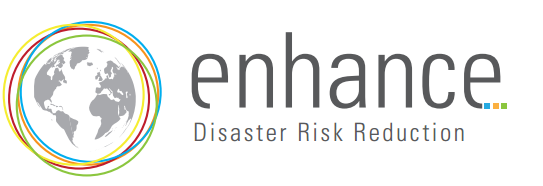 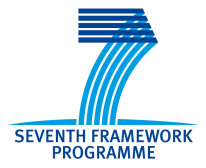 Risk Cascades : Po River Basin, Italy
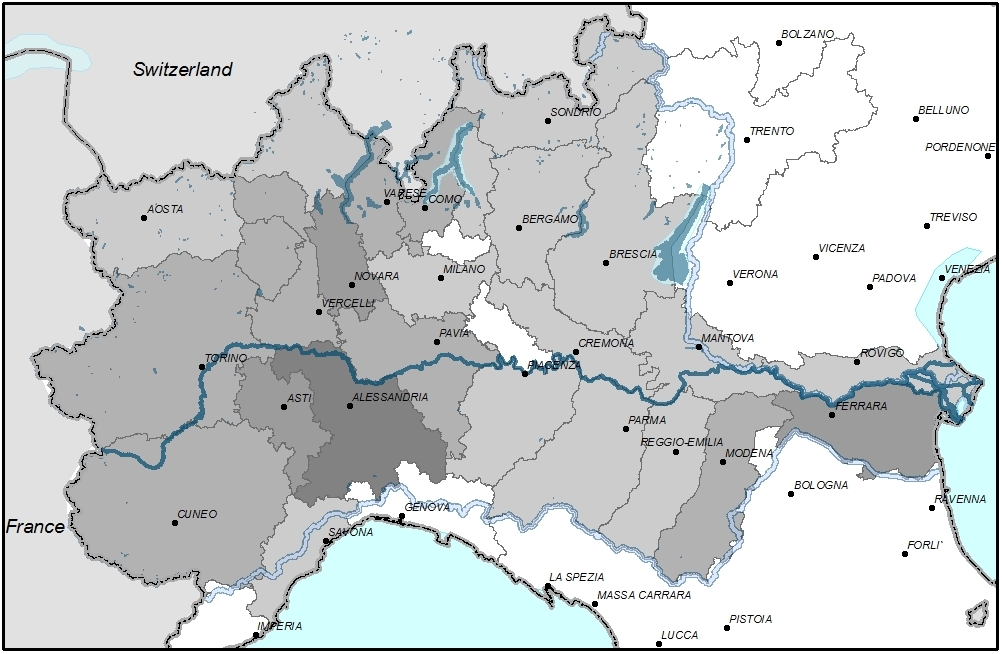 Public
Insurers
Low Flows  Droughts  Salt intrusion from the sea  drinking water
People
Earth quake   Dike breach  Flood -> Damage
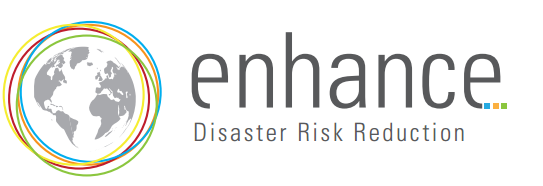 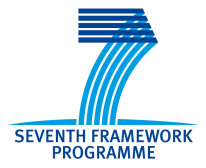 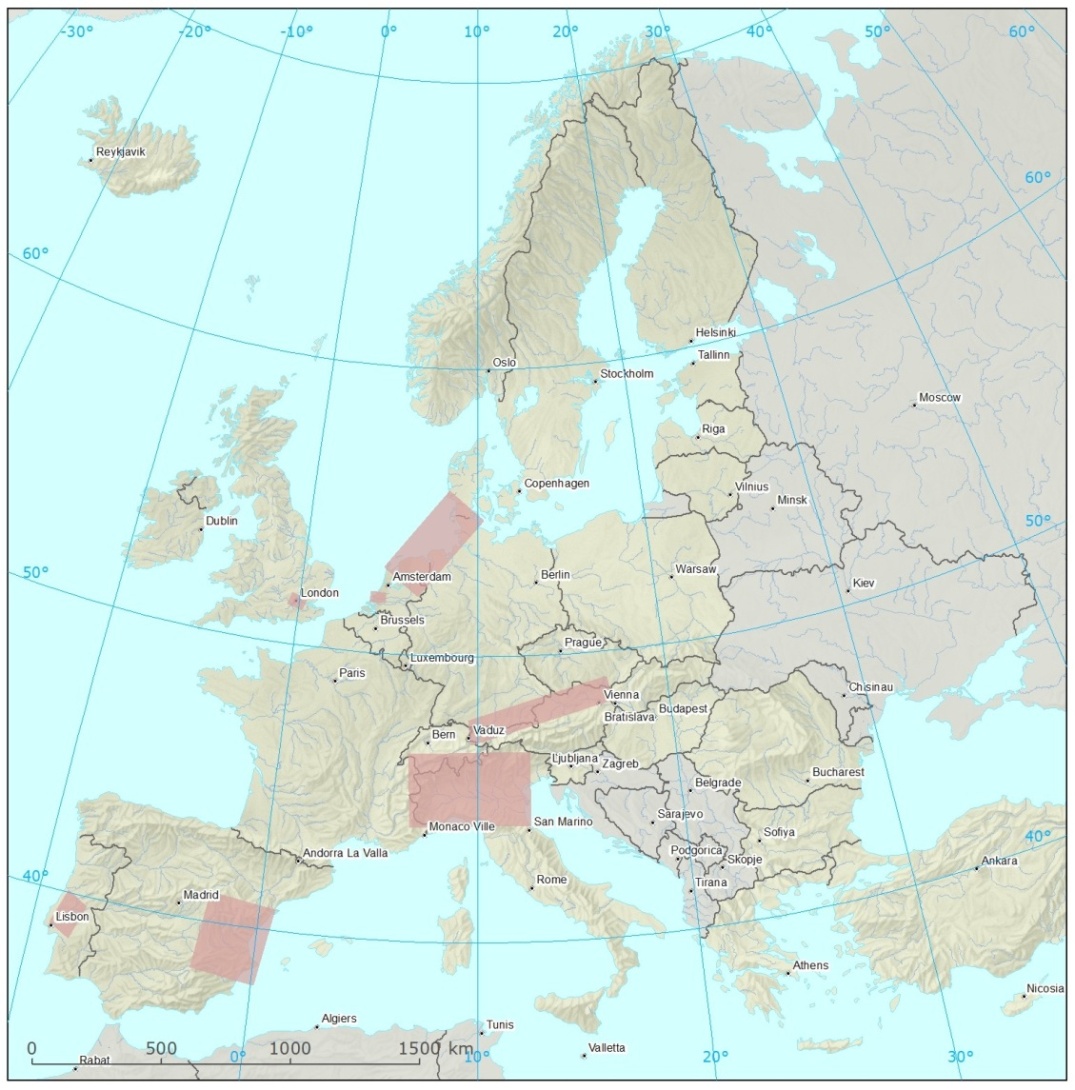 Heath Waves & Health

Flood damage & EU Solidarity fund

Volcanic  ash & air traffic
Pan European Cases
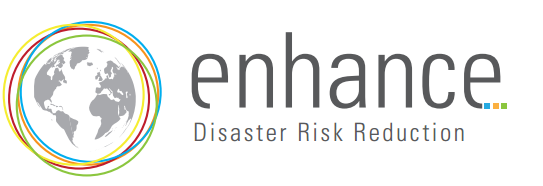 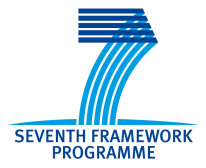 Stress test : EU Solidarity Fund
EU SF
Member state
RE-Insurers?
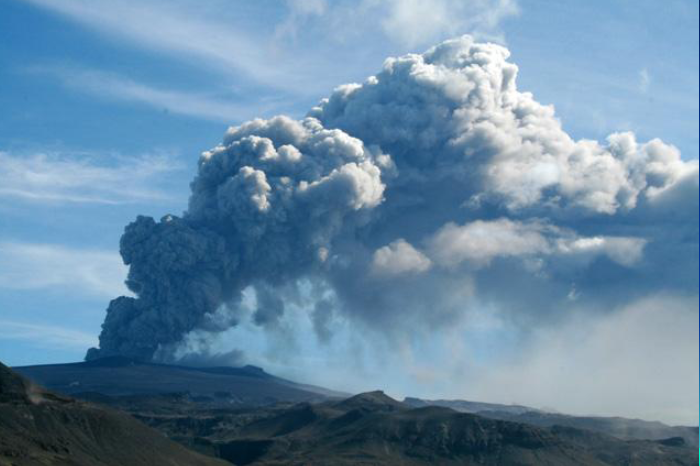 Volcanic Eruption & Aviation
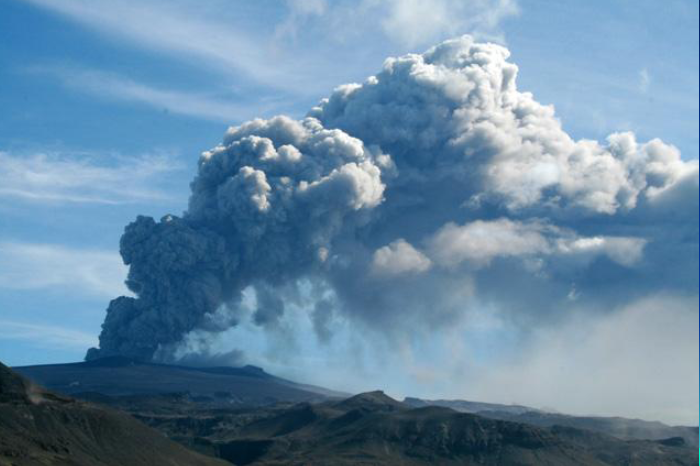 Volcanic Eruption & Aviation
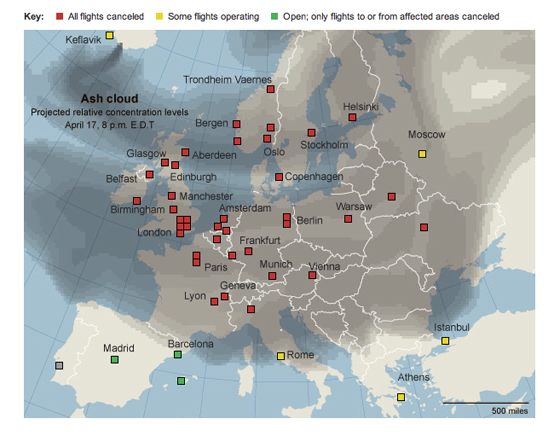 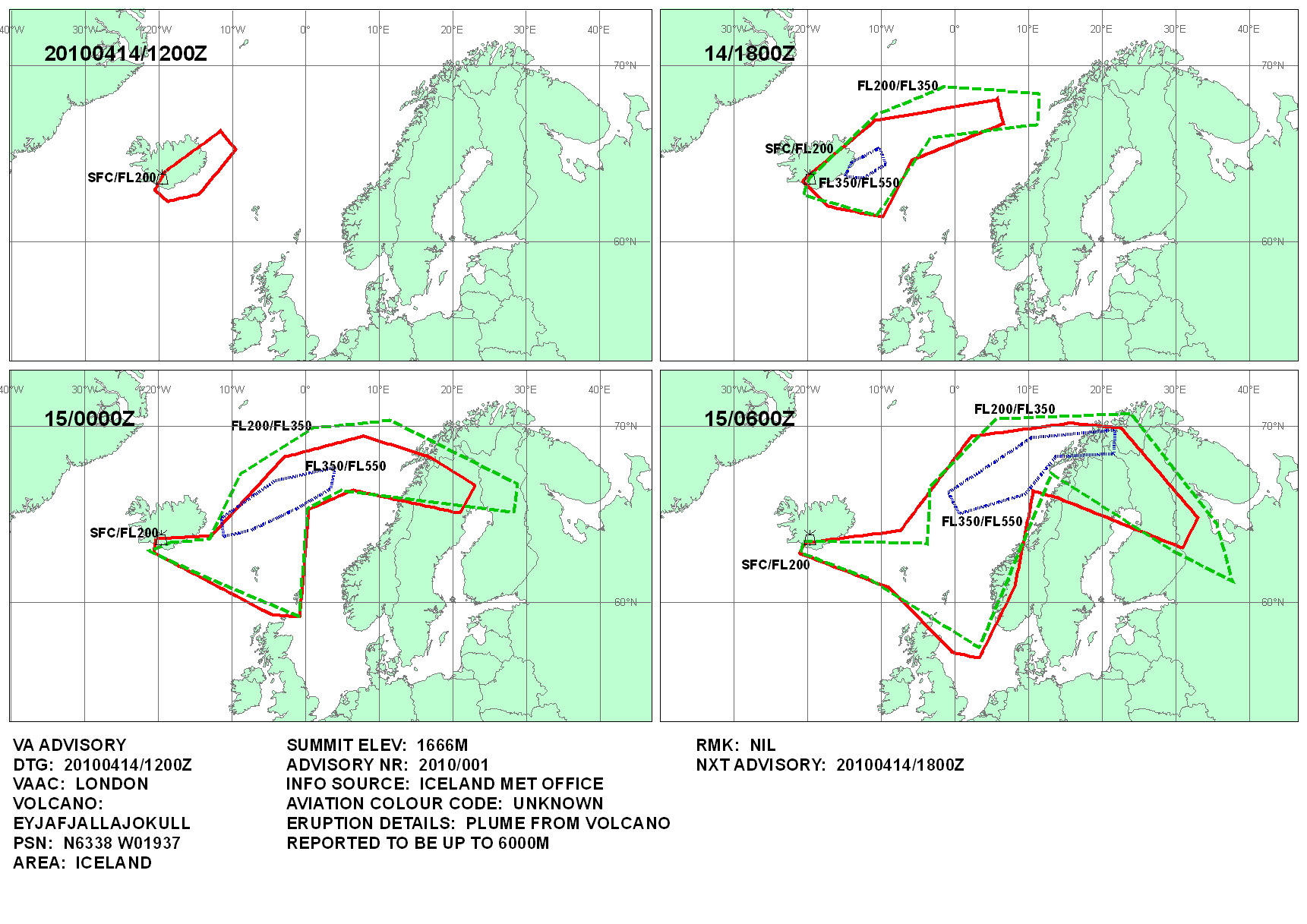 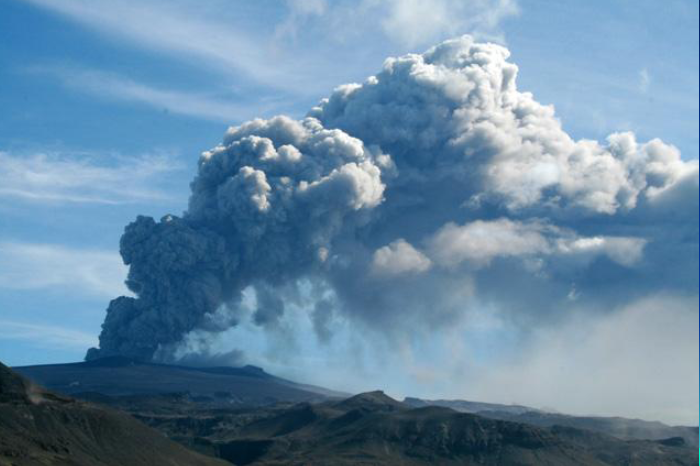 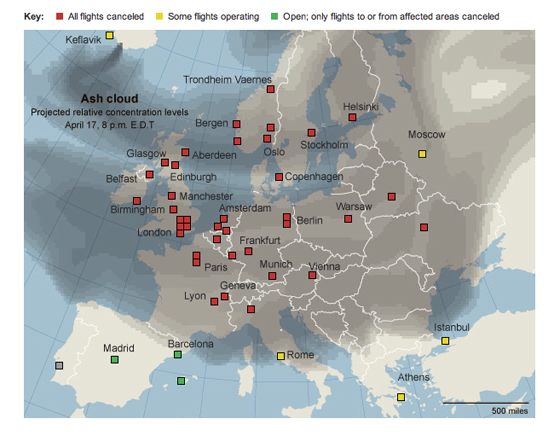 Volcanic Eruption & Aviation
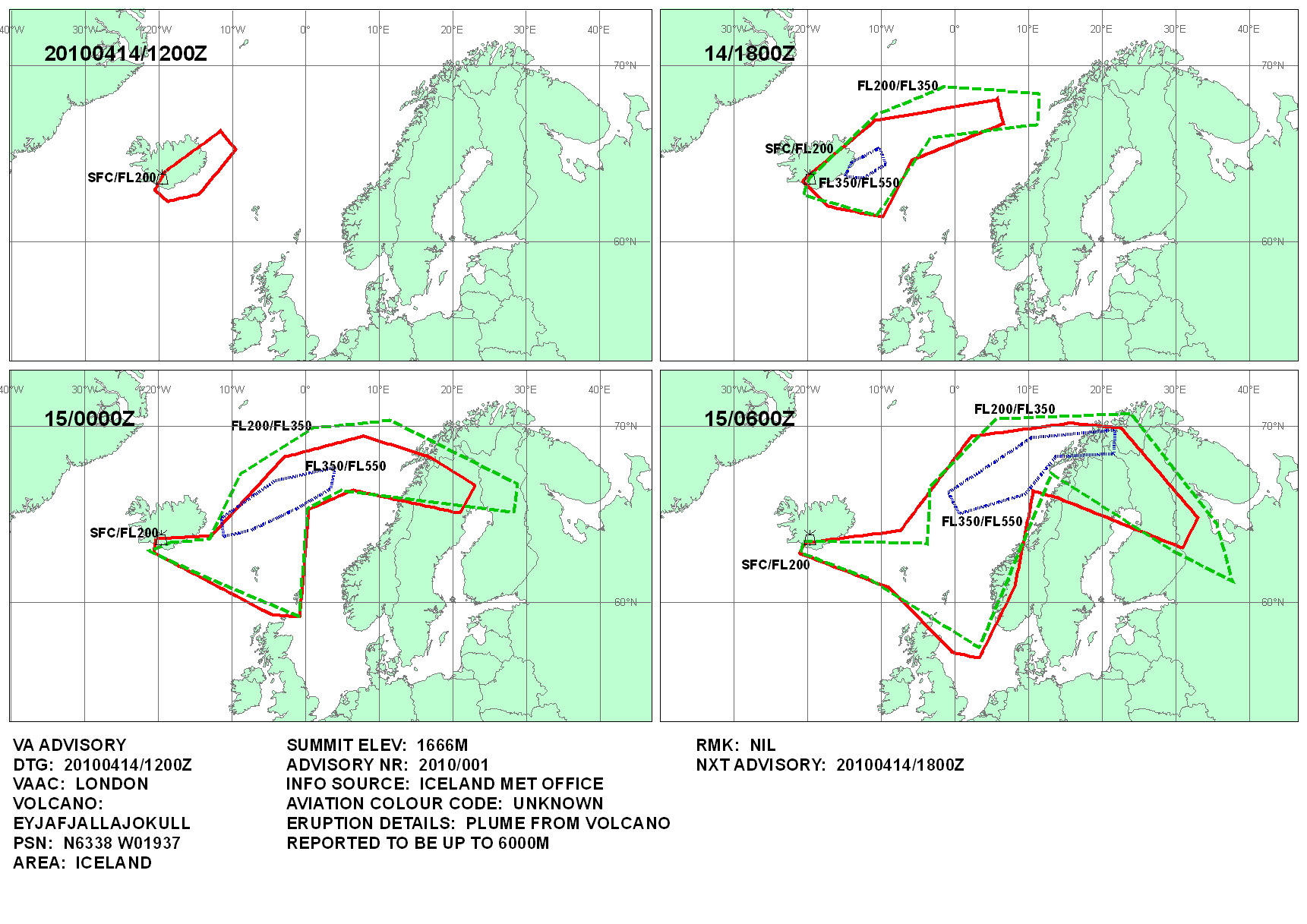 Eurocontrol
Public
Insurers
Limit cancelled flights
Meteo -services
People
Airlines
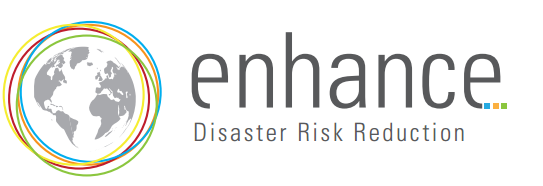 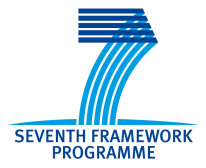 Outlook
Public
Private
Testing MSPs using extreme scenarios
People
What if scenario?
Cascades/ Multi hazard
Scenarios & Hazard models
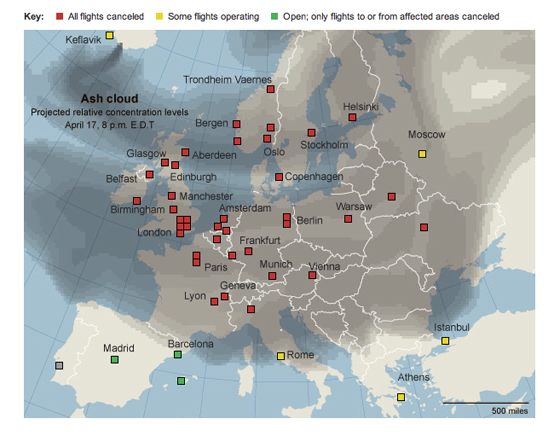 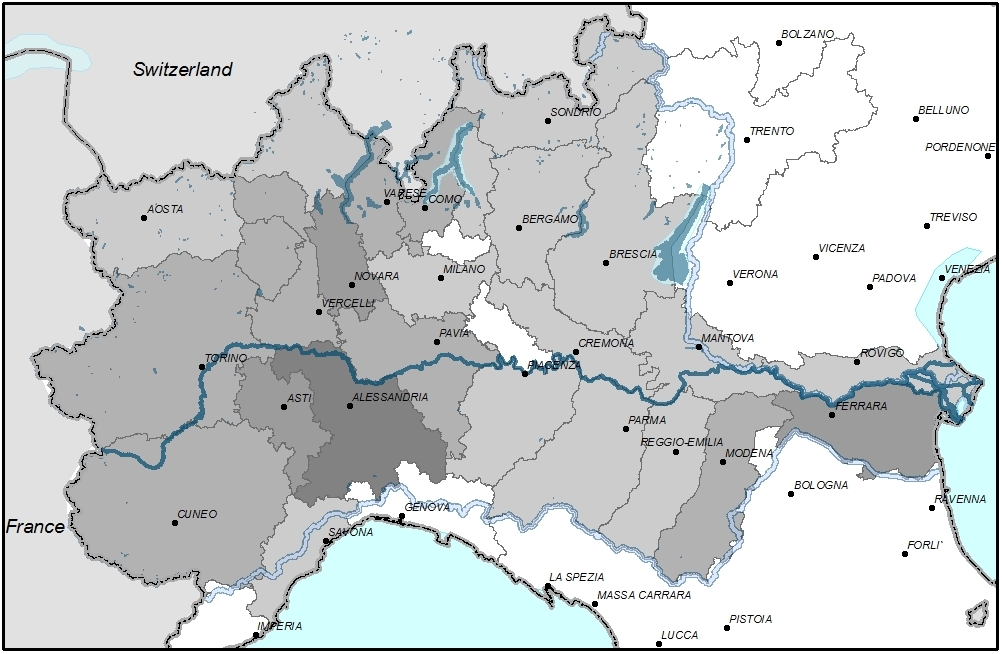 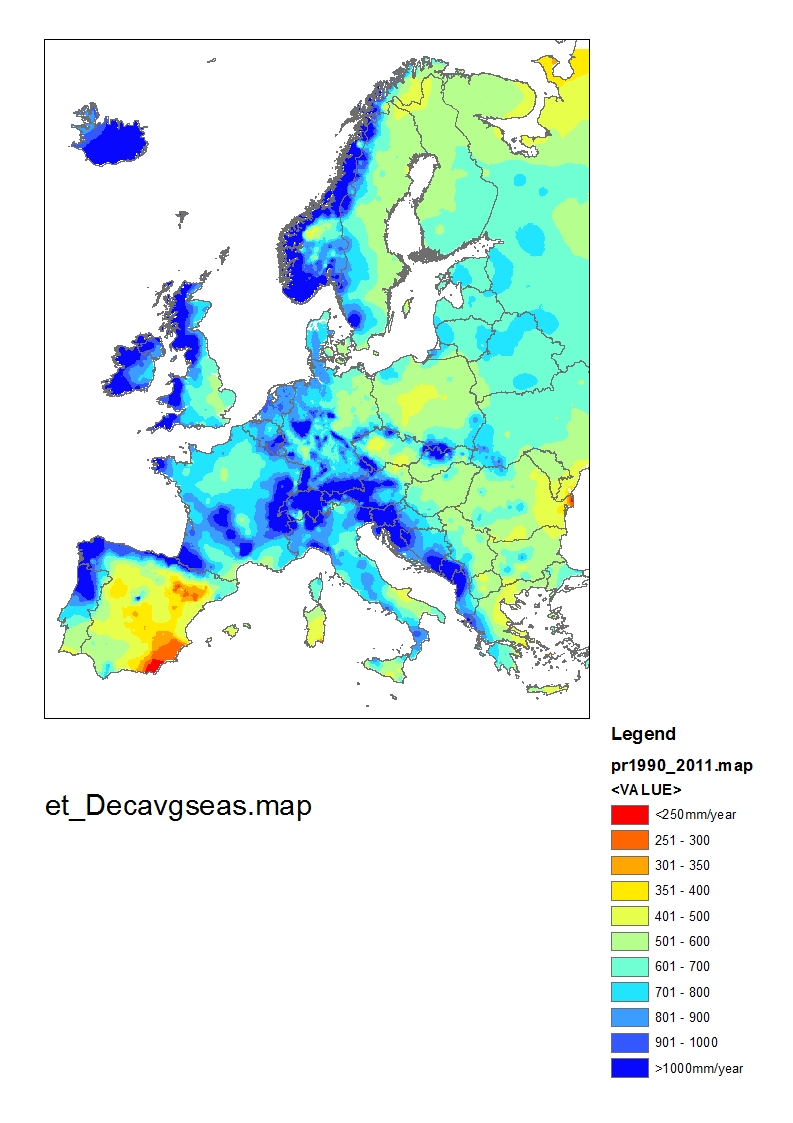 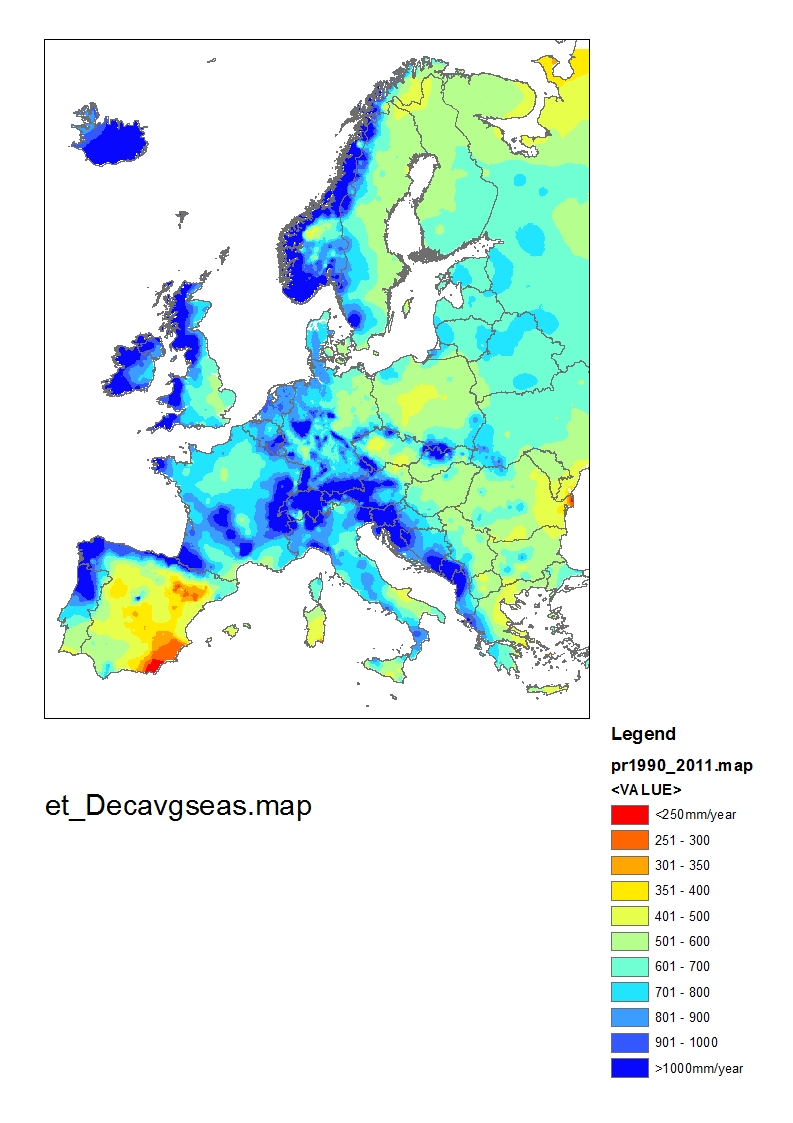 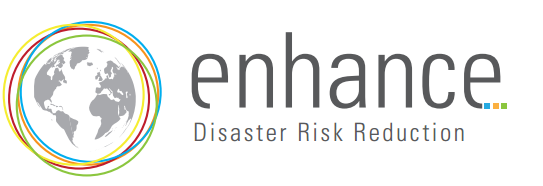 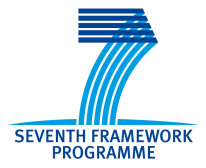 Outlook: Recommendations
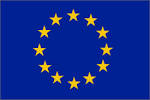 Role EU policies in effective MSPs
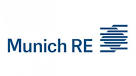 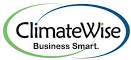 Special Focus on role Insurance in MSPs
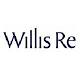 Input Hyogo framework
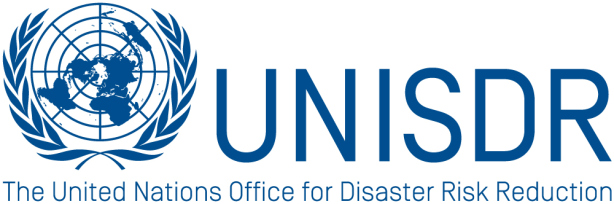 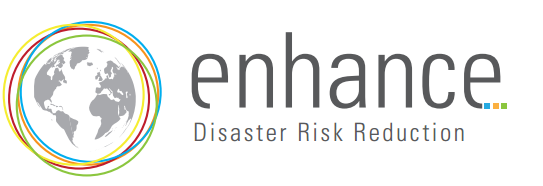 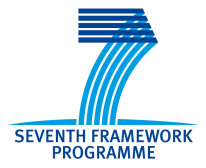 Thanks for your attention!
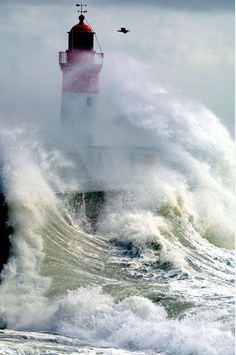 Website:		www.enhanceproject.eu
Coordinator: 	jeroen.aerts@vu.nl
Communication: cedric.hananel@arctik.eu